Faculdade de Engenharia da Universidade do Porto
Eletrónica Automóvel 
Mestrado Integrado em Engenharia Eletrotécnica e de Computadores
Modelo de Baterias
Modelos elétricos
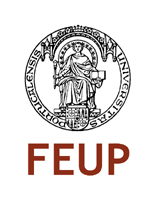 Modelo de Baterias - Modelos elétricos
Importância do modelo
Importância do modelo
Para a industria automóvel: 
Aumento da eficácia da bateria otimizando o seu uso;
Reduzir o risco de Avarias;
Redução de custos;
O que deve modelar
Modelos mais importantes
Modelo modificado
Perguntas
Para o utilizador:
Informação mais exata e em tempo útil da distância que pode percorrer;
Antecipação da necessidade de manutenção  ou substituição do equipamento;
Informação sobre avaria;
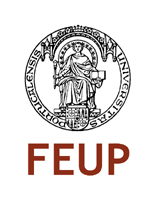 Modelo de Baterias - Modelos elétricos
O que deve modelar
Importância do modelo
Um modelo ótimo  de bateria deve conseguir dar informação sobre:
Tensão aos terminais da bateria;
Estado de carga (SOC%);
Profundidade de descarga(DOD%)
Diferença de comportamento entre a carga e descarga;
Efeito de relaxamento;
Histerese;
Efeito de altas frequências;
Efeito da temperatura;
O que deve modelar
Modelos mais importantes
Modelo modificado
Perguntas
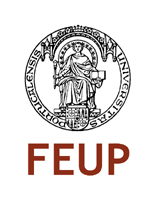 Modelo de Baterias - Modelos elétricos
O que deve modelar
Importância do modelo
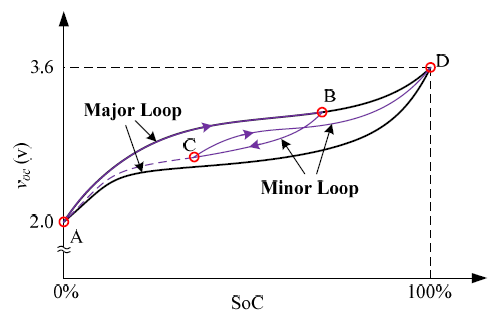 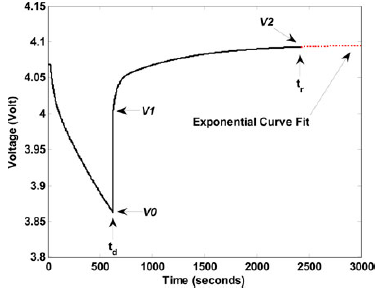 O que deve modelar
Modelos mais importantes
Modelo modificado
Perguntas
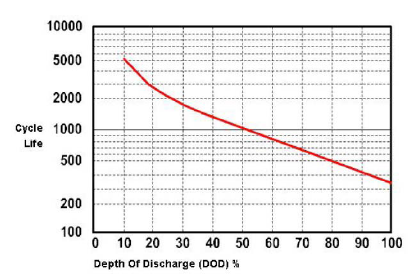 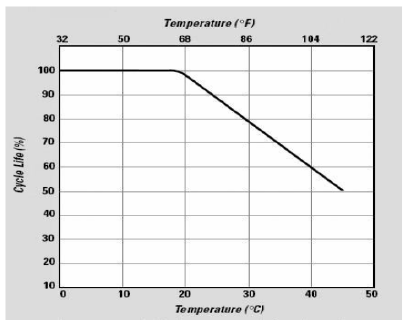 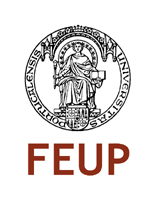 Modelo de Baterias - Modelos elétricos
Modelos mais importantes
Importância do modelo
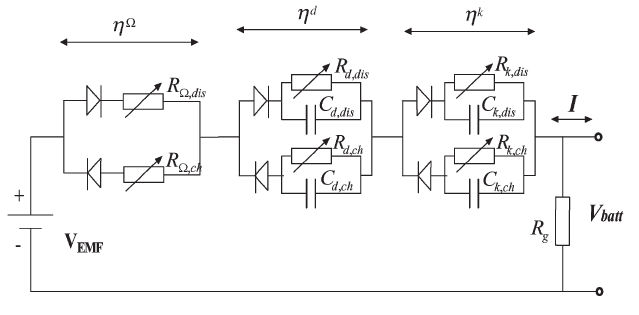 O que deve modelar
Modelos mais importantes
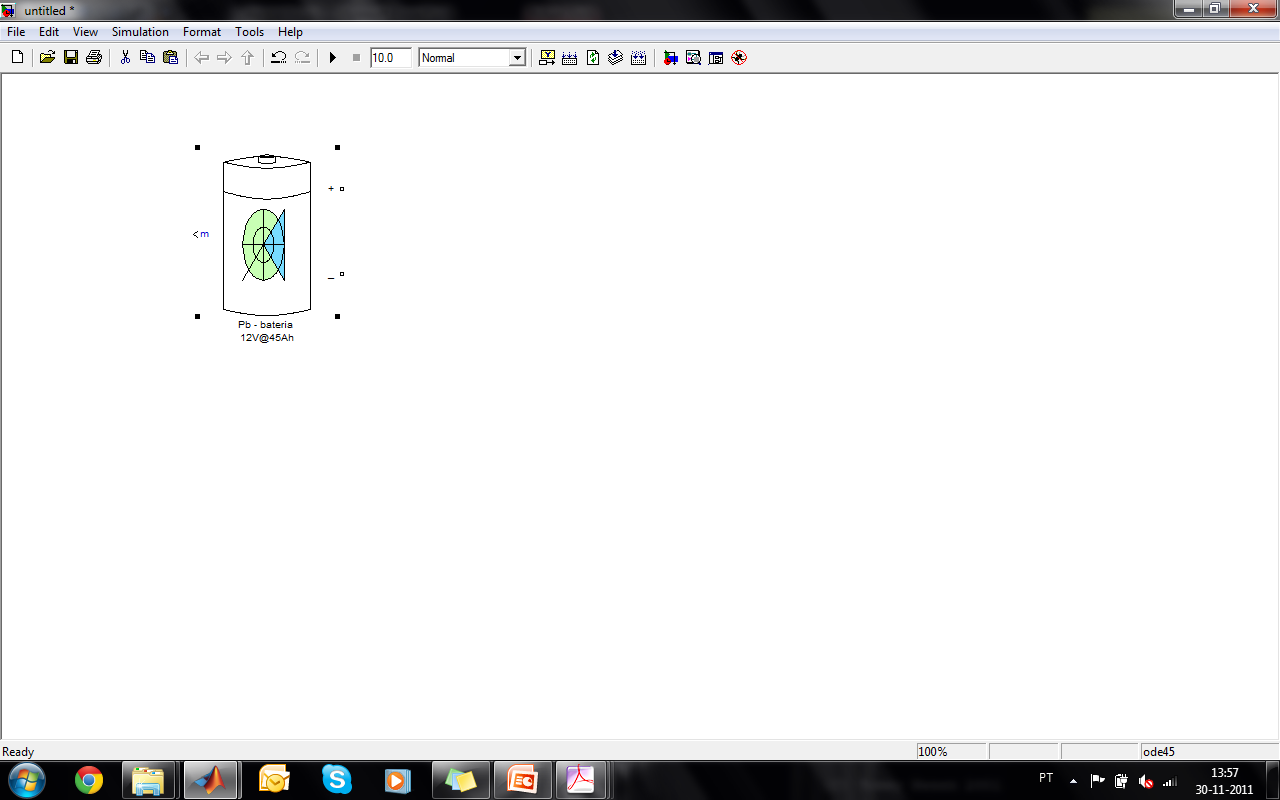 Modelo modificado
Perguntas
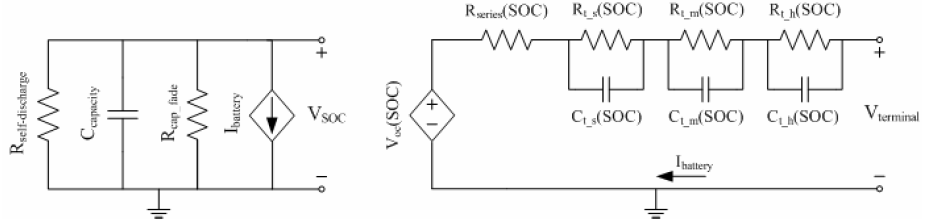 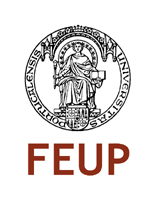 Modelo de Baterias - Modelos elétricos
Modelo modificado
Importância do modelo
O que deve modelar
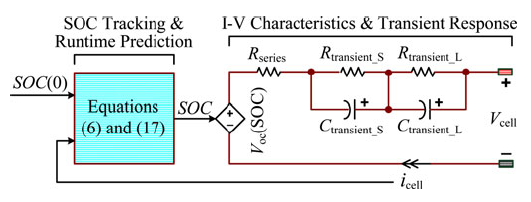 Modelos mais importantes
Modelo modificado
Perguntas
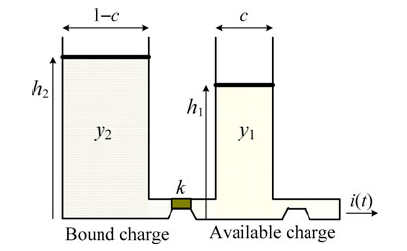 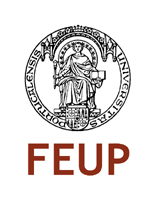 Modelo de Baterias - Modelos elétricos
Perguntas
Importância do modelo
O que deve modelar
Modelos mais importantes
Modelo modificado
Perguntas
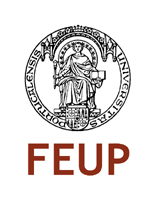